Приготовление горячего завтрака в школьной столовой.
[Speaker Notes: Оригинальные шаблоны для презентаций: https://presentation-creation.ru/powerpoint-templates.html 
Бесплатно и без регистрации.]
Завтрак – залог здоровья!
1
Рис отварной
2
Котлета мясная
3
Чай с сахаром
4
Хлеб пшеничный
ПРИГОТОВЛЕНИЕ КОТЛЕТ
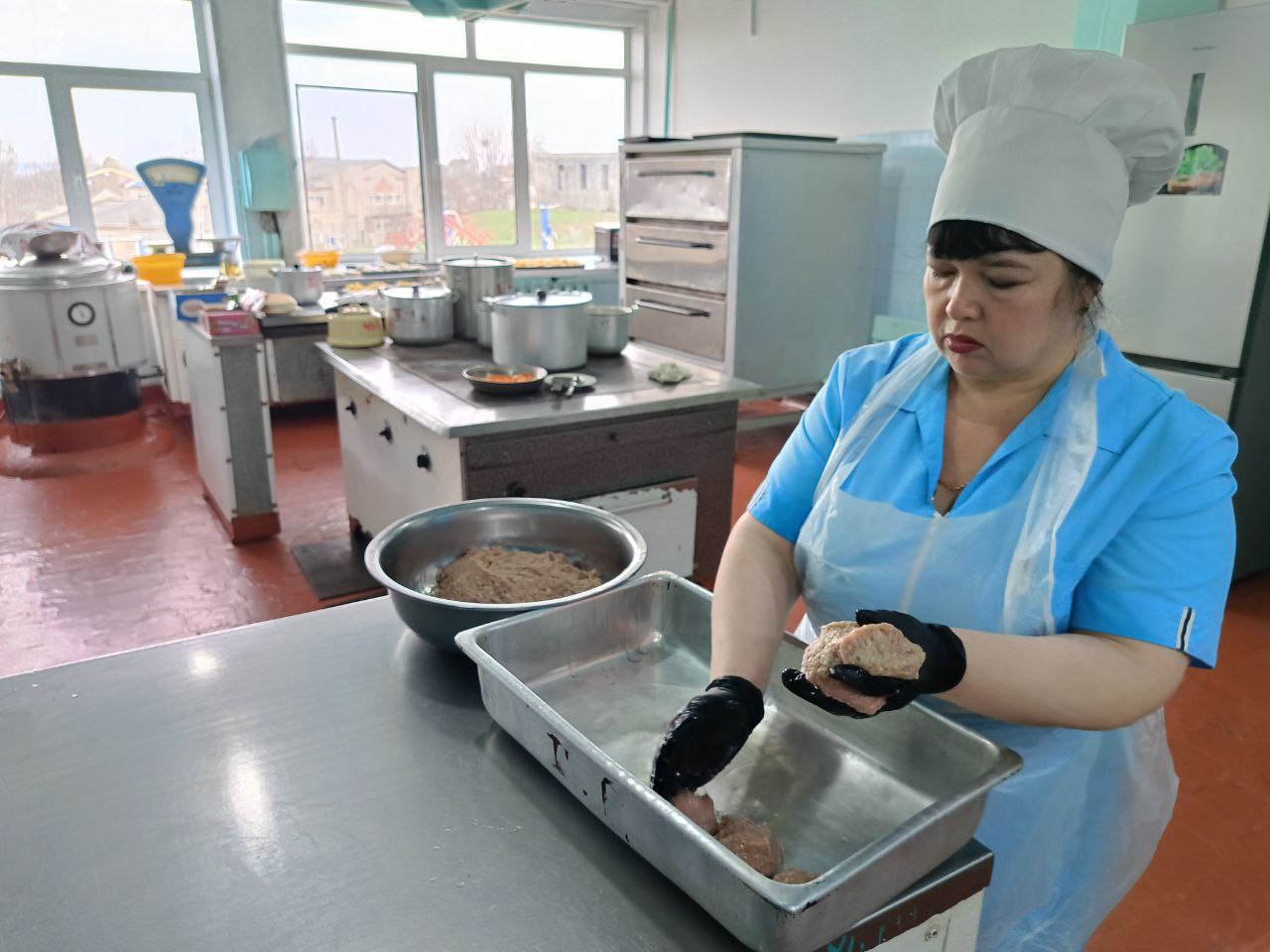 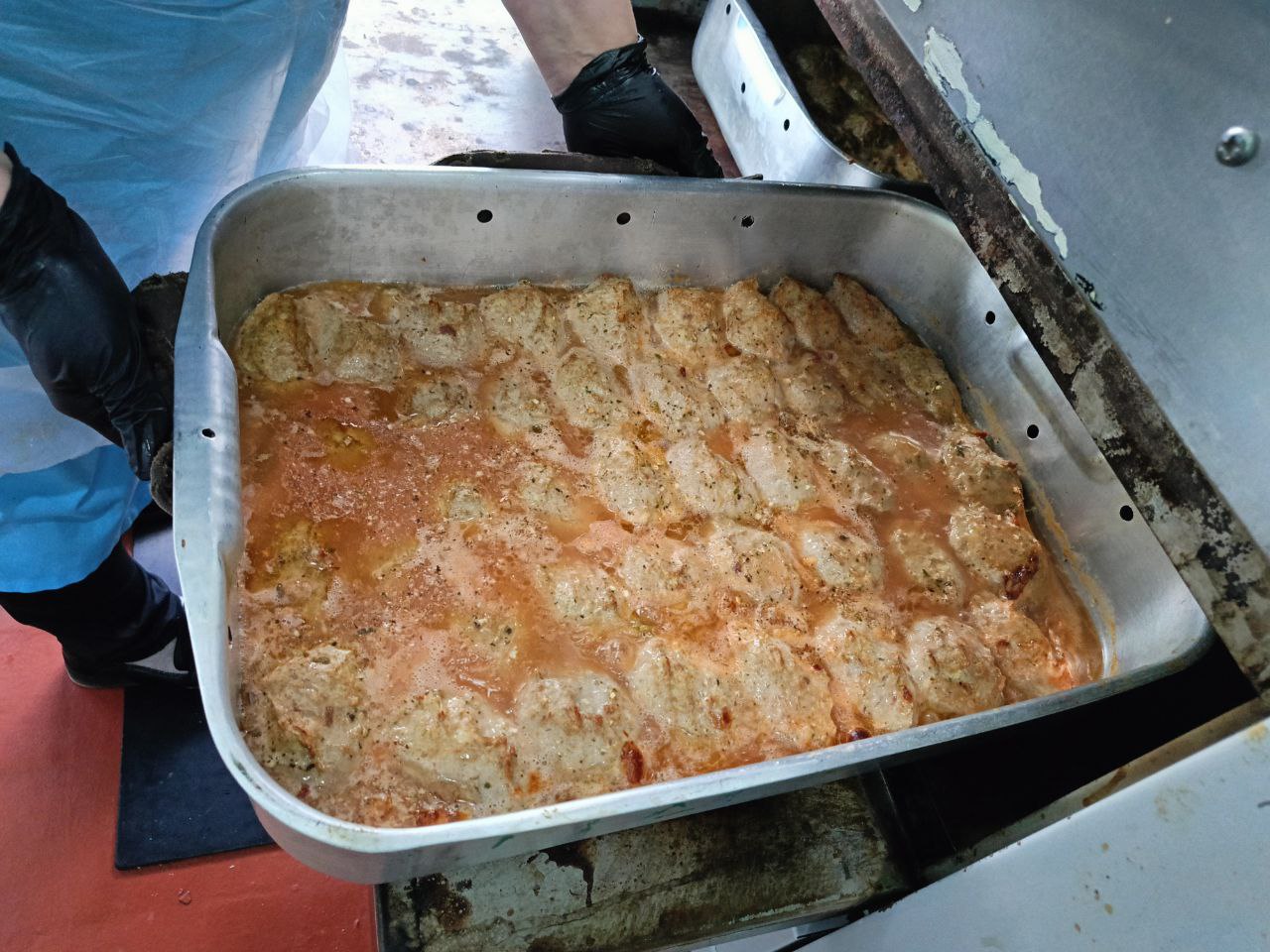 ПРИГОТОВЛЕНИЕ ПОДЛИВА
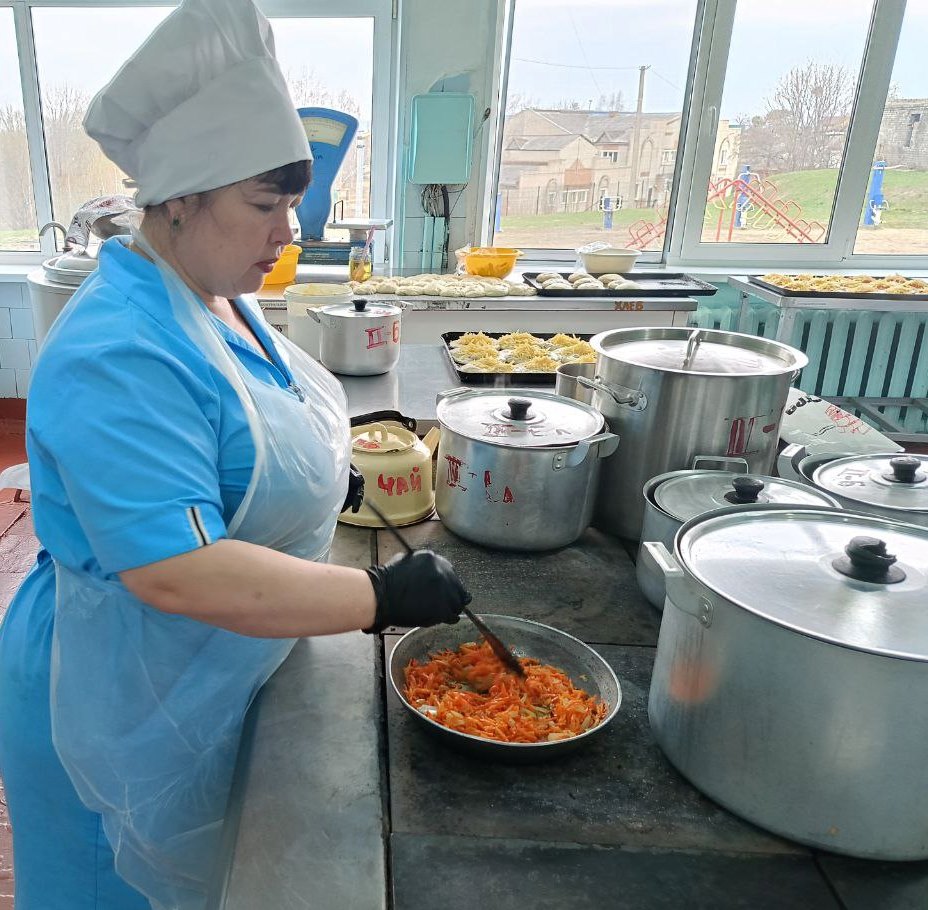 ПРИГОТОВЛЕНИЕ  РИСА
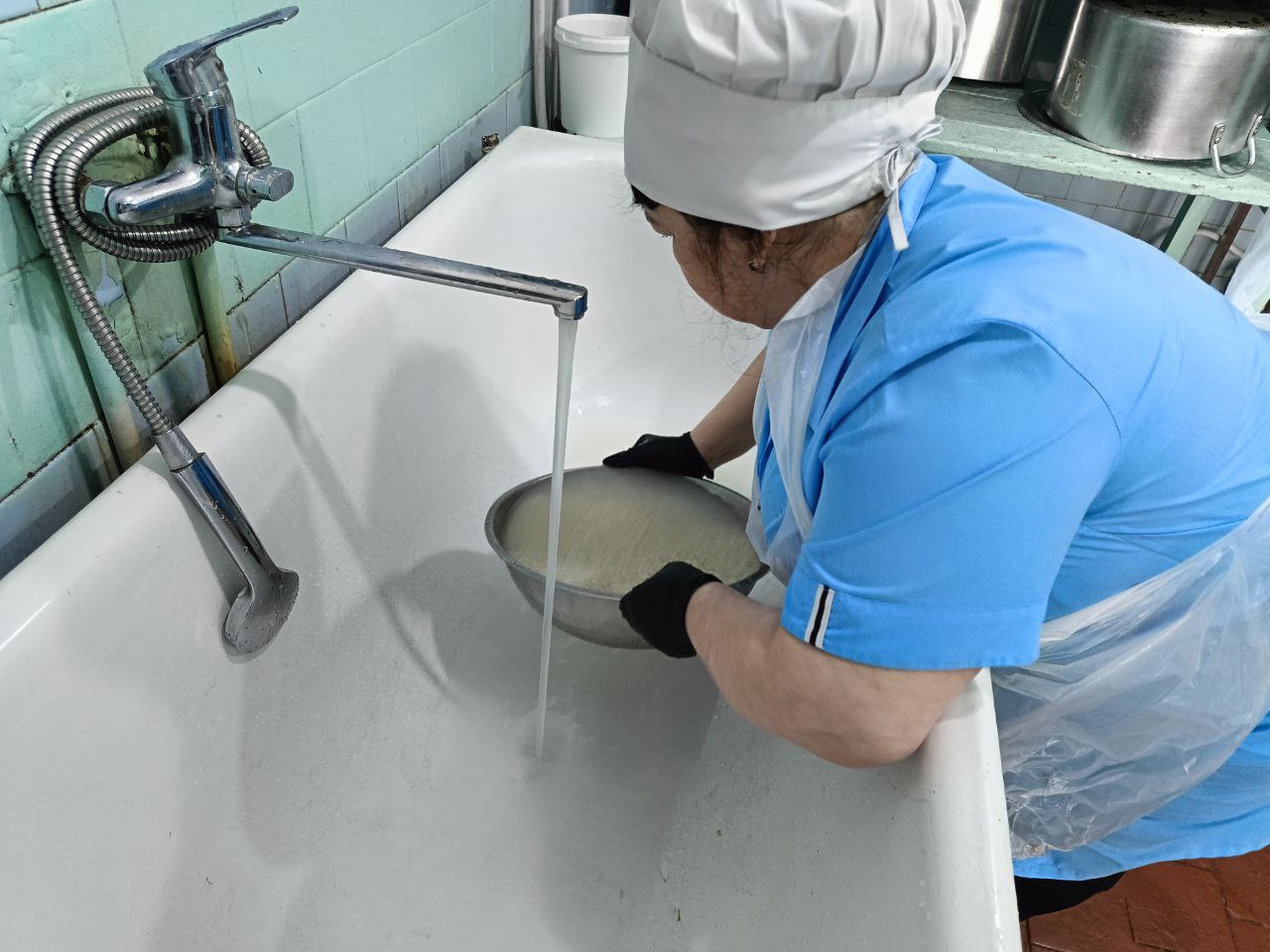 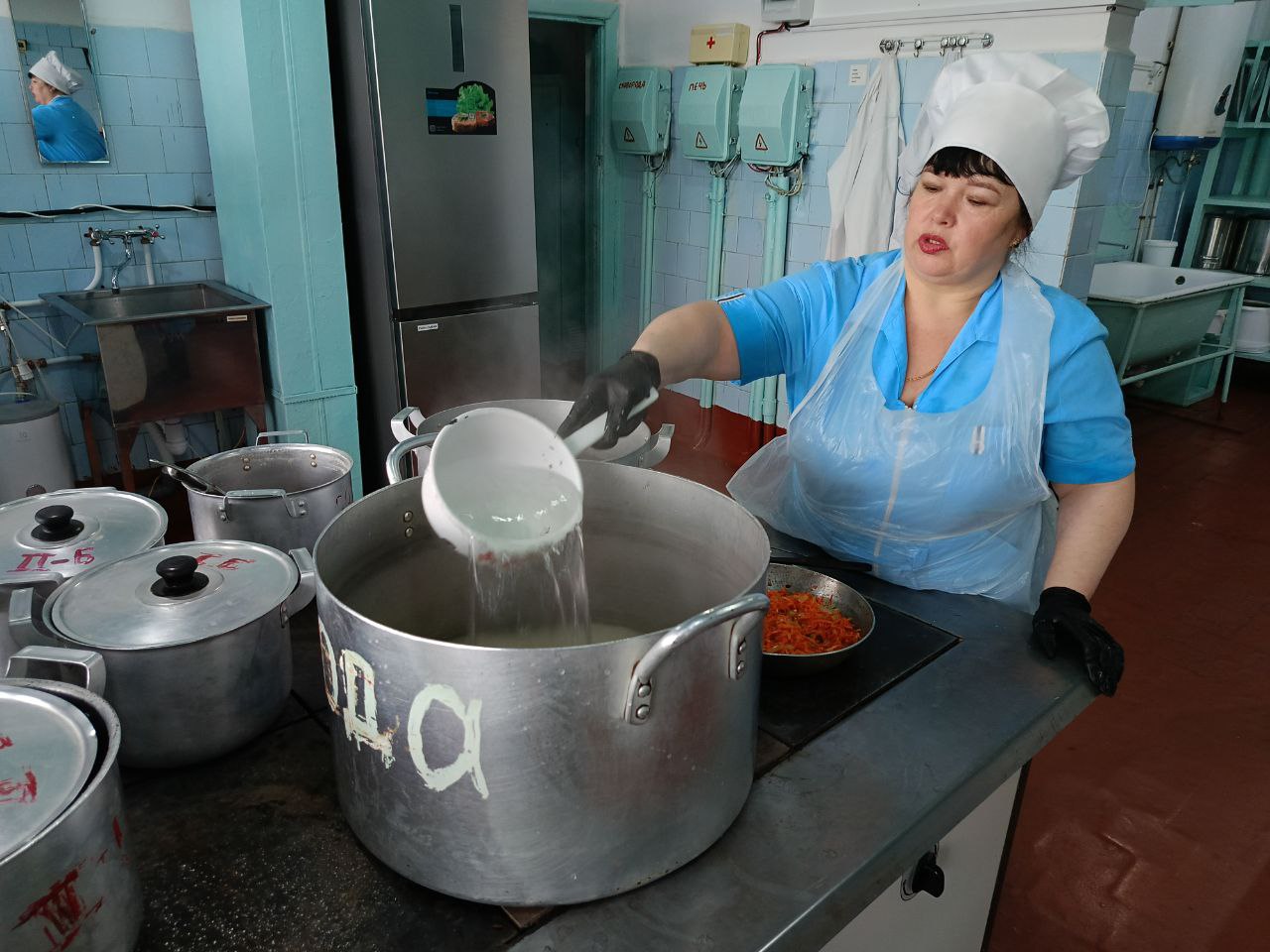 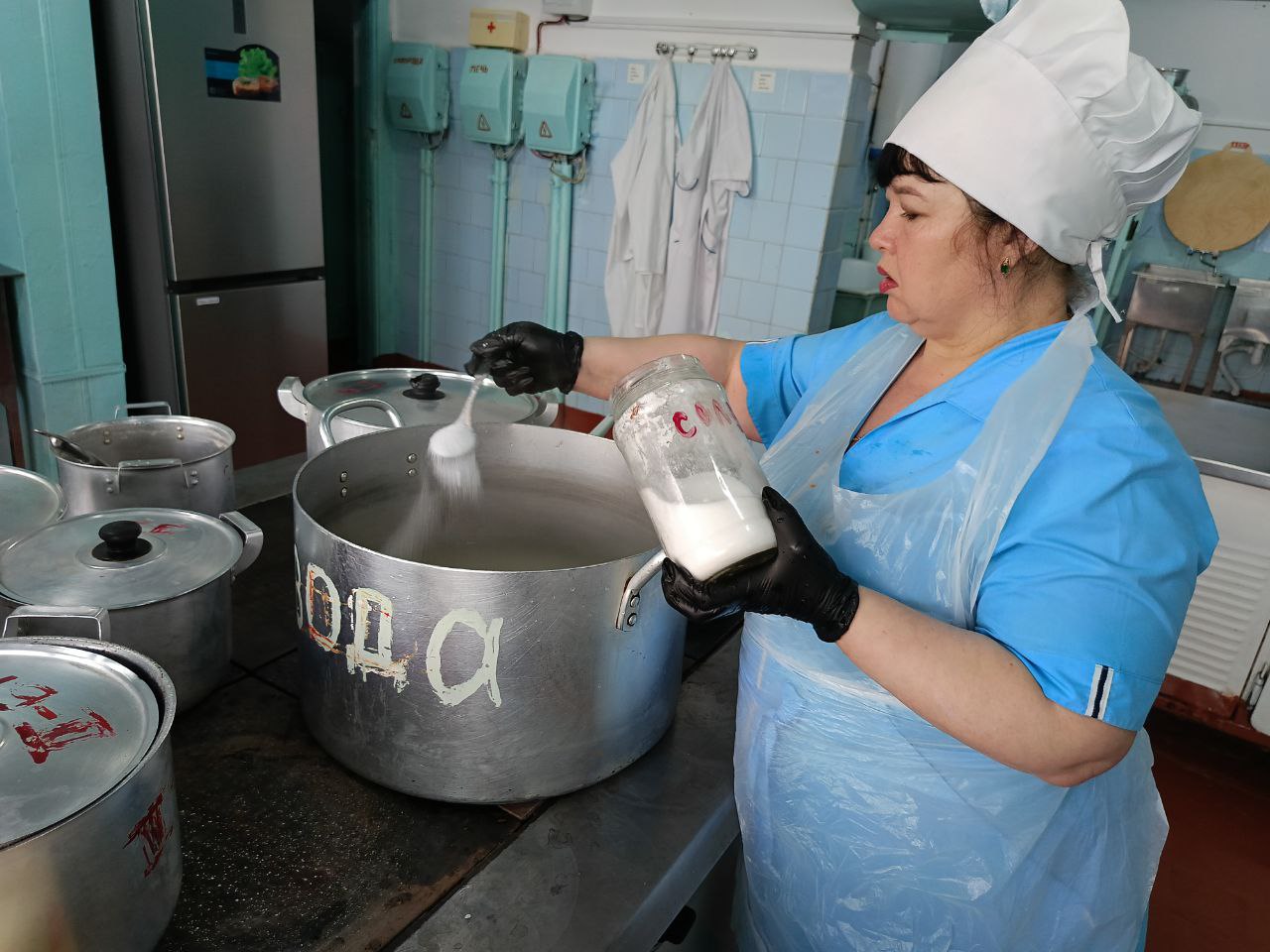 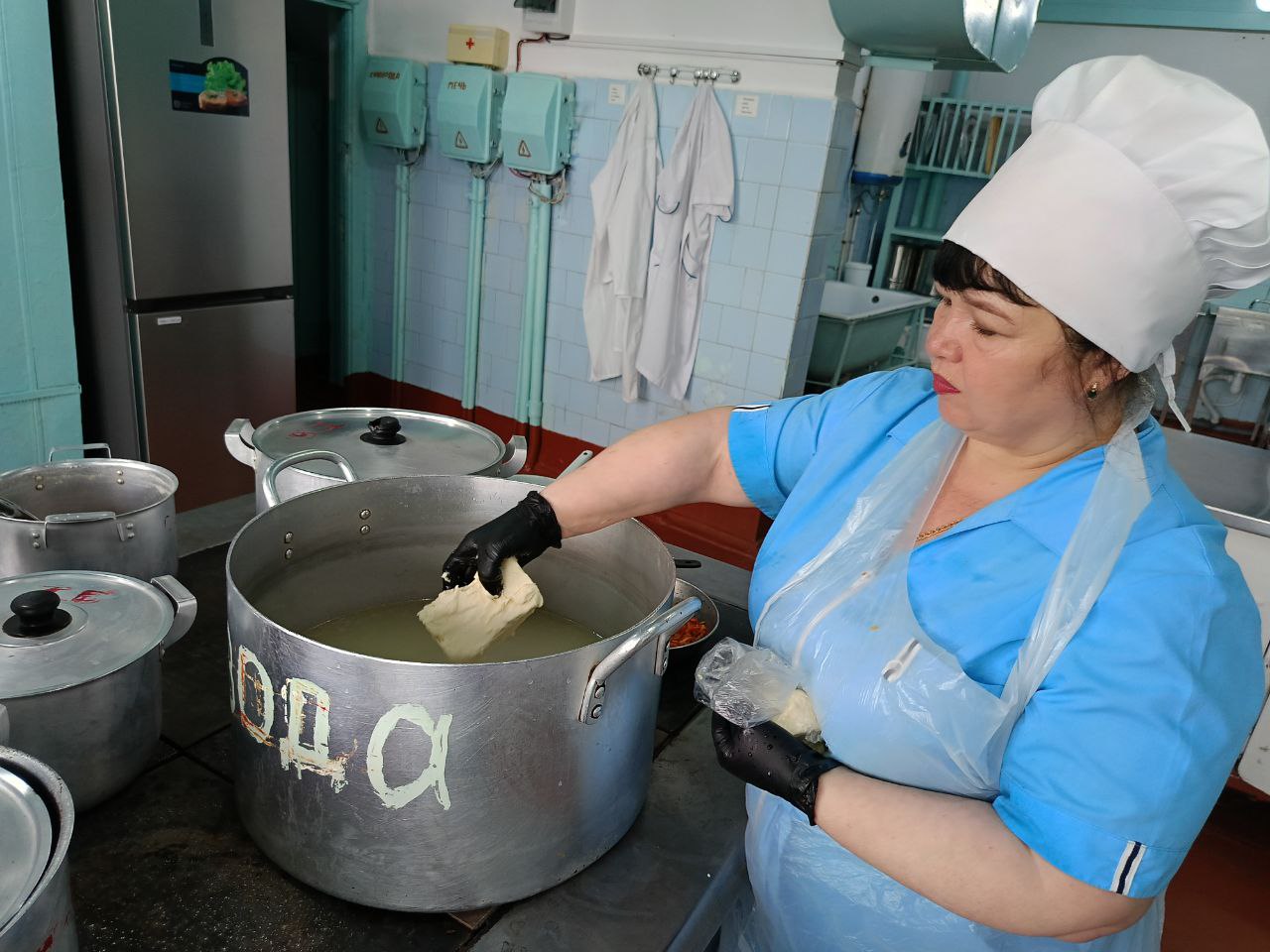 ГОТОВОЕ БЛЮДО